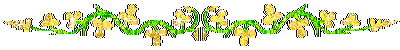 Заявка на  участие  в Конкурсе детских социальных инициатив проектно – образовательной программы  по продвижению детского социального предпринимательства  «Социальный акселератор Благопредприниматель»Государственное бюджетное учреждение  социального обслуживания для детей – сирот и детей, оставшихся без попечения родителей «Звездный»Министерства социальной защиты населения Республики Бурятия
ПРОЕКТ 
«ЧУДЕСА ИЗ ДЕТСТВА»
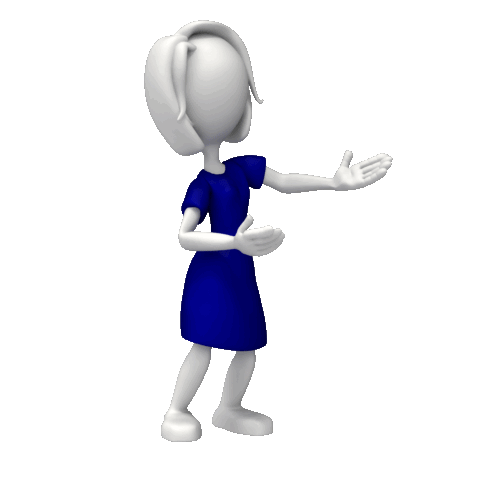 Республика Бурятия              село Баргузин
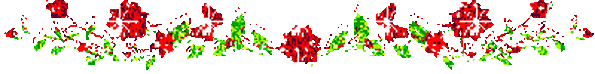 Предпосылки инициативы
Программа дополнительного образования «Школа жизни»
Проведение экономической  игры «Создай свой бизнес»
Опыт  команды проекта
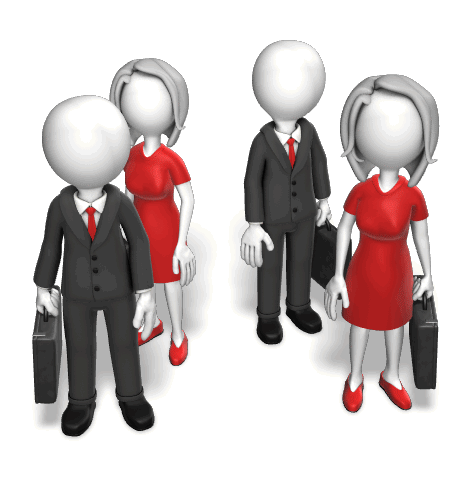 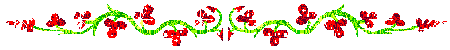 ЦЕЛЬ ИНИЦИАТИВЫ
Содействие построению миролюбивого, открытого и толерантного общества для всех категорий граждан

Подготовка воспитанников к успешной адаптации в самостоятельной жизни
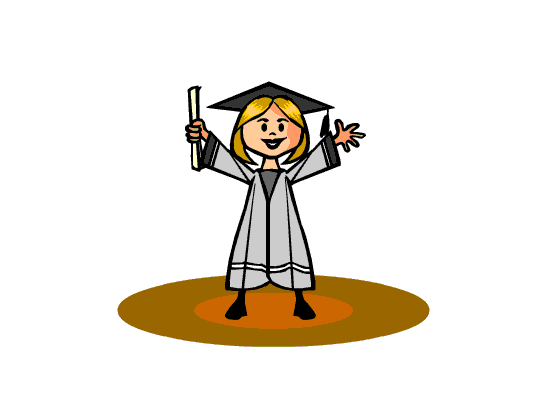 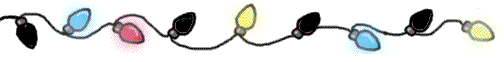 Задачи инициативы
Задачи инициативы:
освоение навыков ведения предпринимательской  деятельности
освоение навыков ведения проектной деятельности по  социальному предпринимательству
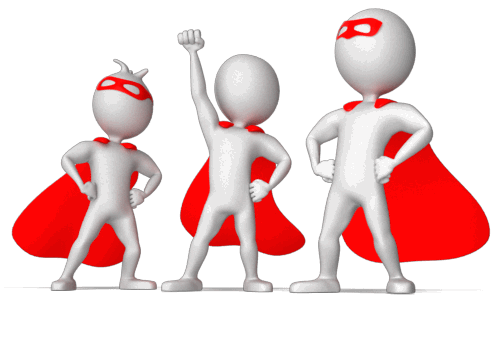 Задачи инициативы
приобретение навыков по использованию запрашиваемого оборудования
формирование чувства толерантности и милосердия у всех участников проекта
формирование ощущения гармонии   жизни,  через положительные эмоции, полученные в процессе реализации инициативы,  представителями всех  целевых группы
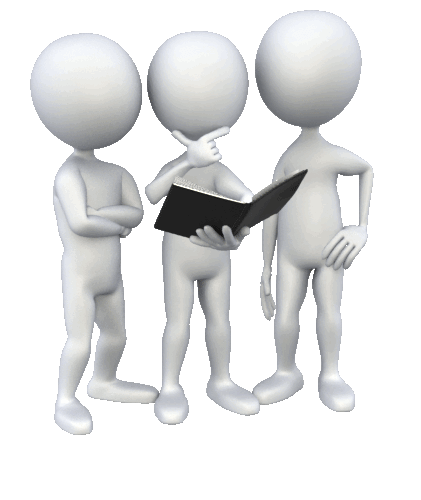 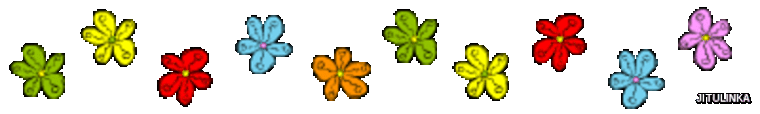 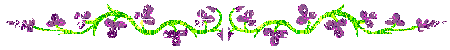 Целевые группы, на которые направлена Инициатива
Члены  Общества инвалидов с. Баргузин 
   Подопечные Баргузинского ПНИ
   Воспитанники Центра «Звездный»
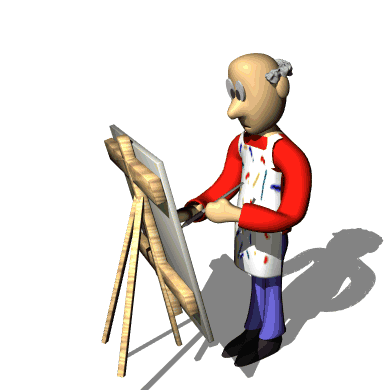 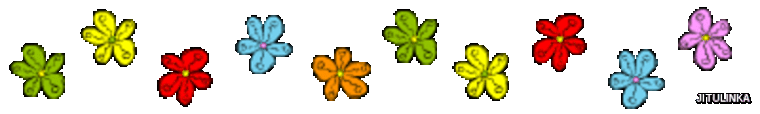 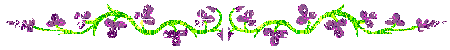 Команда проекта(воспитанники Центра «Звездный»)
Гуленок  Любовь -ученица 9 класса,
      руководитель  проекта
Ханыков Никита – ученик 7 класса
Жилина Анастасия – ученица 7 класса
 Ботясов Артем   -   ученик 7 класса
Каданцев Родион – ученик 8 класса
Молчанова Анастасия – ученица 9 класса
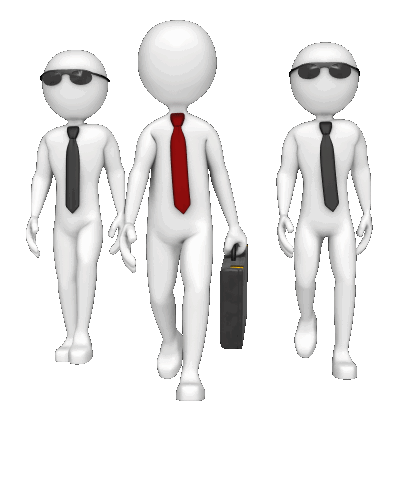 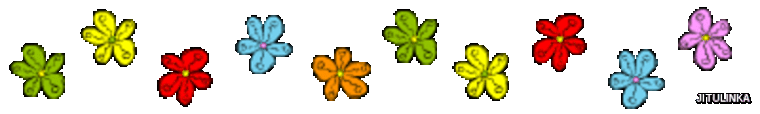 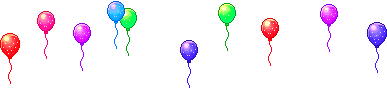 Главная идея проекта
Инициативная группа воспитанников Центра «Звездный», основываясь на опыте, полученном при освоении программы летнего отдыха «Джамбори», предлагает, реализовать  инициативу  «Чудеса из детства!». 
       Инициатива призвана оказать поддержку  Обществу  инвалидов поселения «Баргузинское», подопечным Баргузинского психоневрологического интерната, через организацию праздника «Чудеса из детства», посвященного  Всероссийскому Дню инвалида (03 декабря), с использованием запрашиваемого  оборудования (оборудование для шоу мыльных пузырей и для изготовления сладкой ваты)
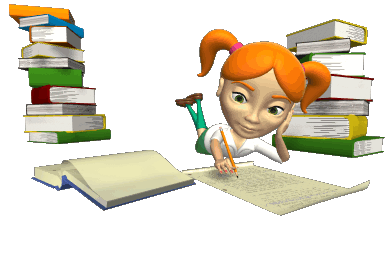 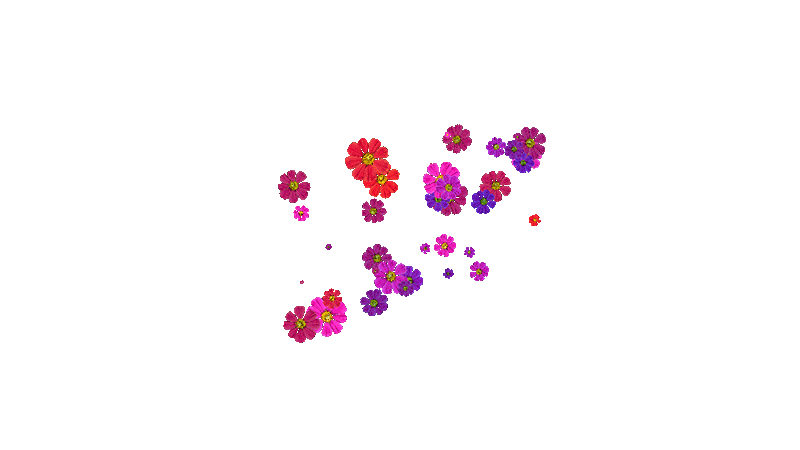 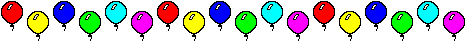 Как пройдет  праздник «Чудеса из детства»
Праздник «Чудеса из детства», будет, традиционно проводится  в декабре и июле каждого года. Сценарий праздника предполагает  простое общение участников: наши гости, будут приглашены на импровизированную  детскую площадку, где их встретят веселые клоуны, будет представлено Шоу мыльных пузырей, пройдут веселые игры, показаны фокусы,  всех угостят сладкой ватой, можно будет сфотографироваться в оформленной фотозоне и  сделать собственный портрет у уличного художника, эту часть праздника, берут на себя  наши партнеры – Школа искусств Баргузинского район. Праздник завершается запуском гелиевых шаров в небо, общей фотографией на память и объявлением новой традиции нашего дома  - проведение  ежегодного  праздника «Чудеса из детства», для наших друзей, с ограниченными возможностями здоровья
      В дальнейшем, оборудование будет использовано для проведения экономической  игры в Центре, в рамках программы дополнительного  образования «Школа жизни». Оборудование будет  вручено семейным группам центра, по результатам   соревнования между группами,  в результате, дети будут иметь возможность, зарабатывать реальные деньги, которые будут тратить для нужд семьи
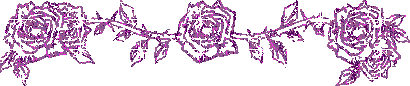 Что необходимо сделать и приобрести для успешной  реализации проекта?
приобрести  и установить оборудование
приобрести гелиевые шары, хлопушки, бумагу и краску для рисования  
пройти мастер – класс по Правилам работы с оборудованием 
разработать подробный сценарий  праздника  
оформить  фотозону
подготовить игры
подготовить костюмы  и оборудование
оформить  актовый зал 
пригласить партнеров проектов
провести  наше дело 
объявить традицию  - праздник «Чудеса из детства»
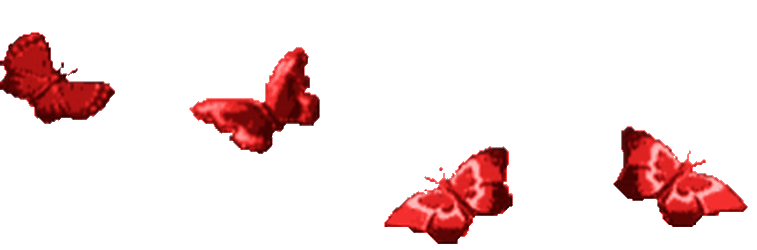 План мероприятий проекта
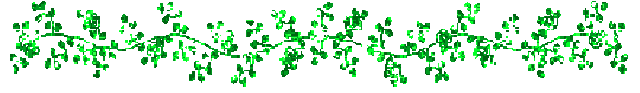 Бюджет инициативы в рублях
Бюджет инициативы в рублях
Полная стоимость 
    Инициативы:       355 310рубл.
Запрашиваемые средства:     49 835 руб.
Эквивалент имеющихся
 ресурсов:       305475 руб.
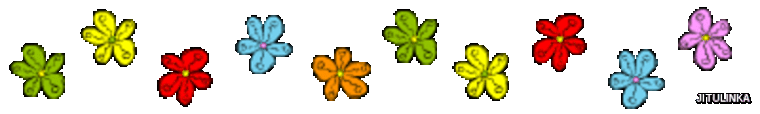 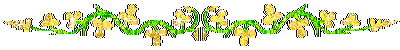 Что мы ждем от проекта?
приобретение навыков по использованию запрашиваемого оборудования  (28 воспитанников, подростки)
укрепление  материально – технической базы программы  летнего отдыха реабилитационного Центра «Звездный» (получено 2 вида нового оборудования) освоение навыков ведения предпринимательской  деятельности
освоение навыков ведения проектной деятельности по  социальному предпринимательству 
формирование чувства толерантности и милосердия у всех участников проекта
создание единой команды  воспитанников учреждения и членов Общества инвалидов с. Баргузин, для реализации совместных проектов
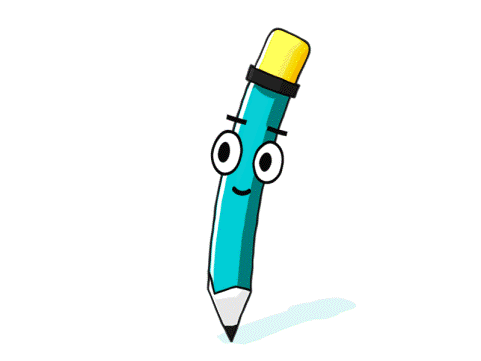 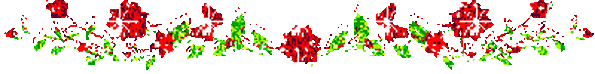 Перспективы проекта
В дальнейшем, оборудование будет использовано для проведения экономической  игры в Центре, в рамках программы дополнительного  образования «Школа жизни». Оборудование будет  вручено семейным группам центра, по результатам   соревнования между группами,  в результате, дети будут иметь возможность, зарабатывать реальные деньги, которые будут тратить для нужд семьи.
Праздник «Чудеса из детства», будет, традиционно проводится  в декабре и июле каждого года.
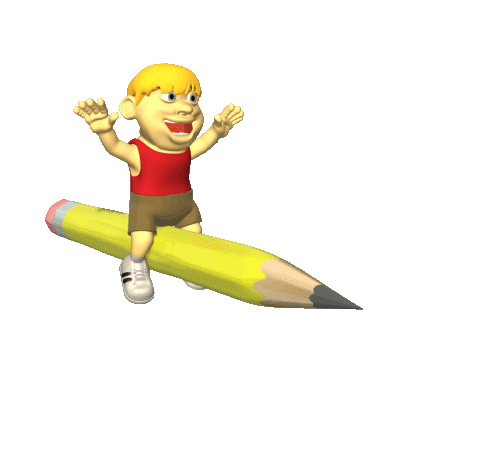 Спасибо за внимание